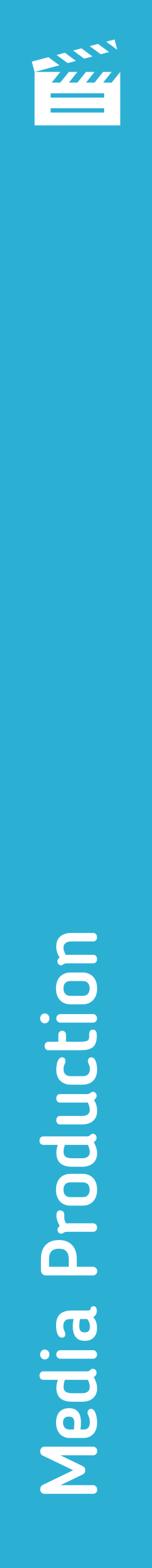 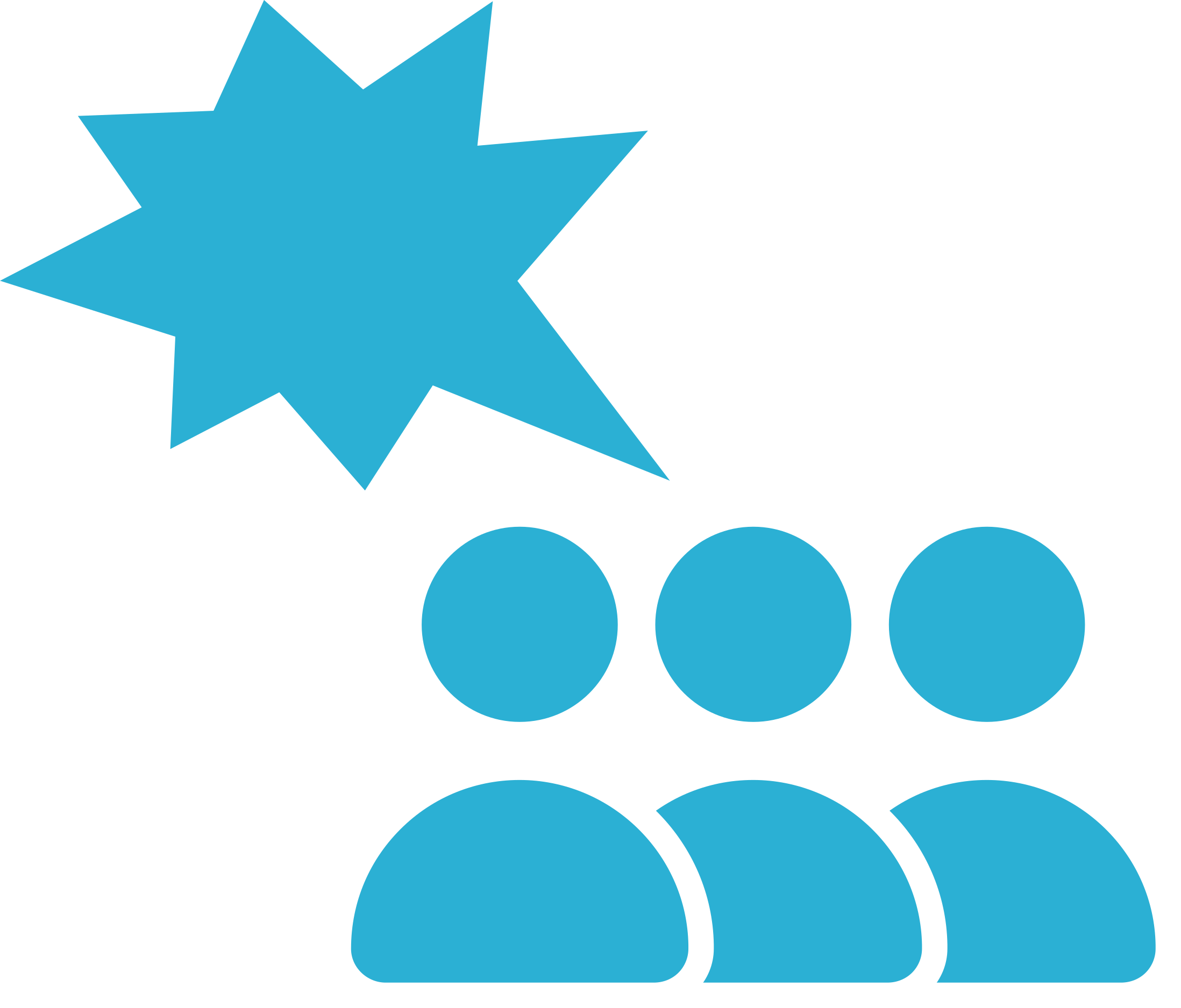 Bruger mit folk virkelig hadtale? > Media Production > Eksempler på hadefulde udtalelser 2
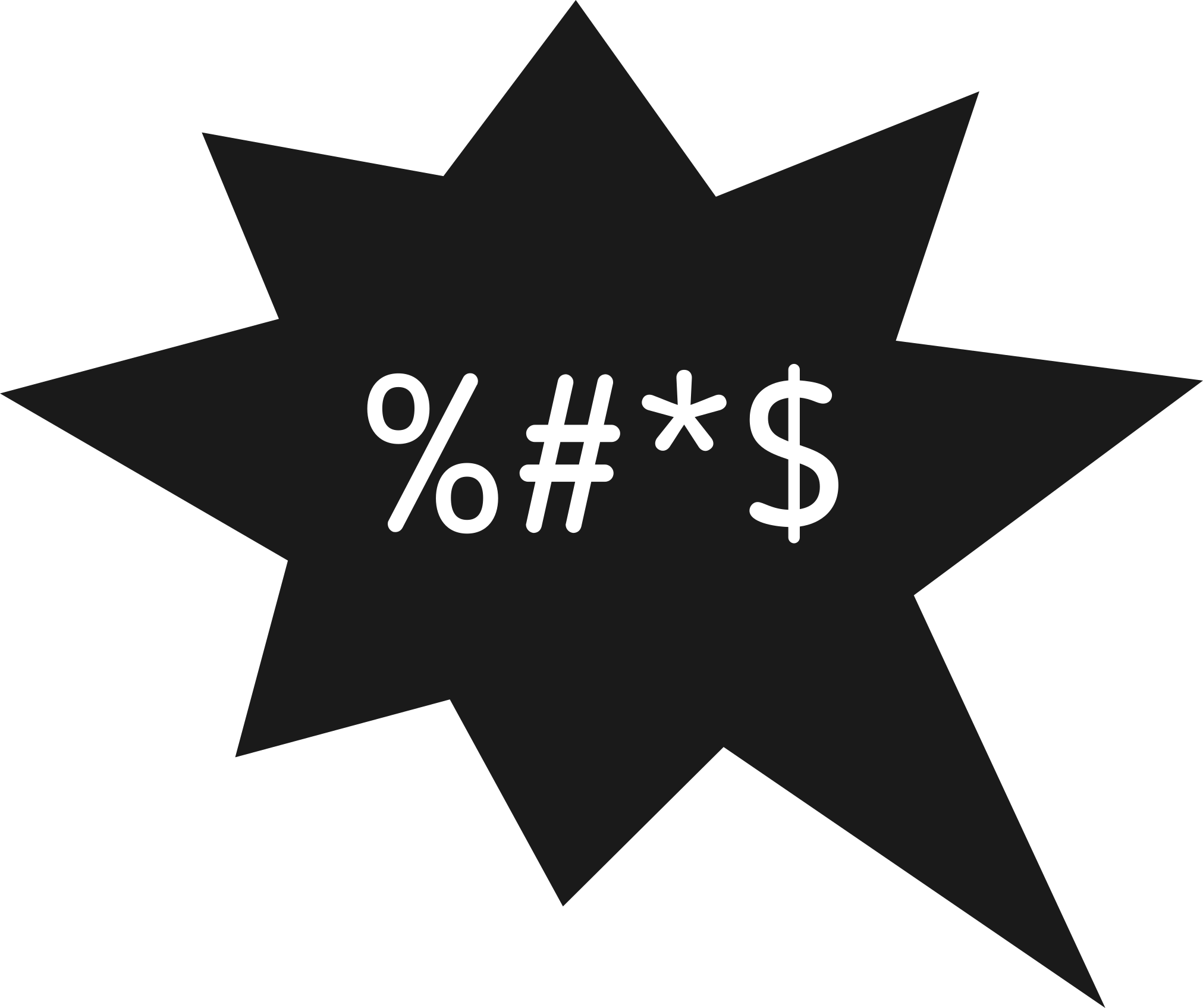 Eksempler på hadefulde udtalelser – 2. sæt
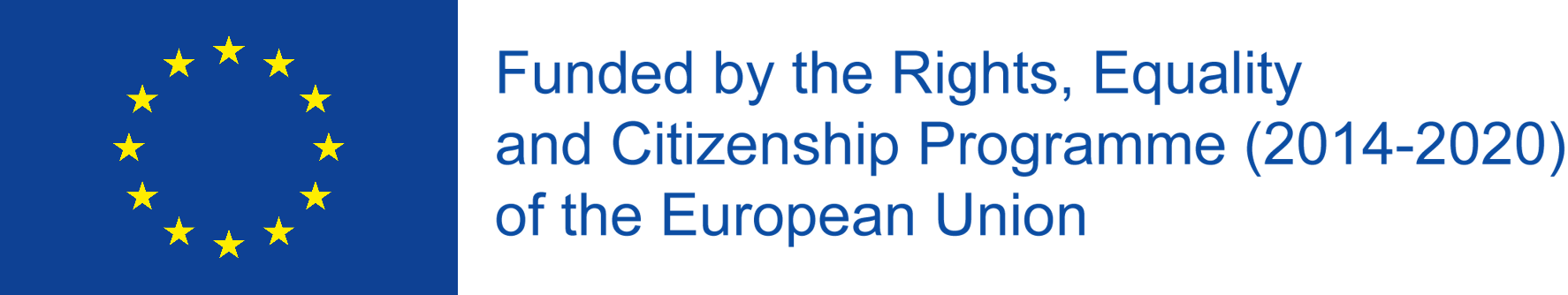 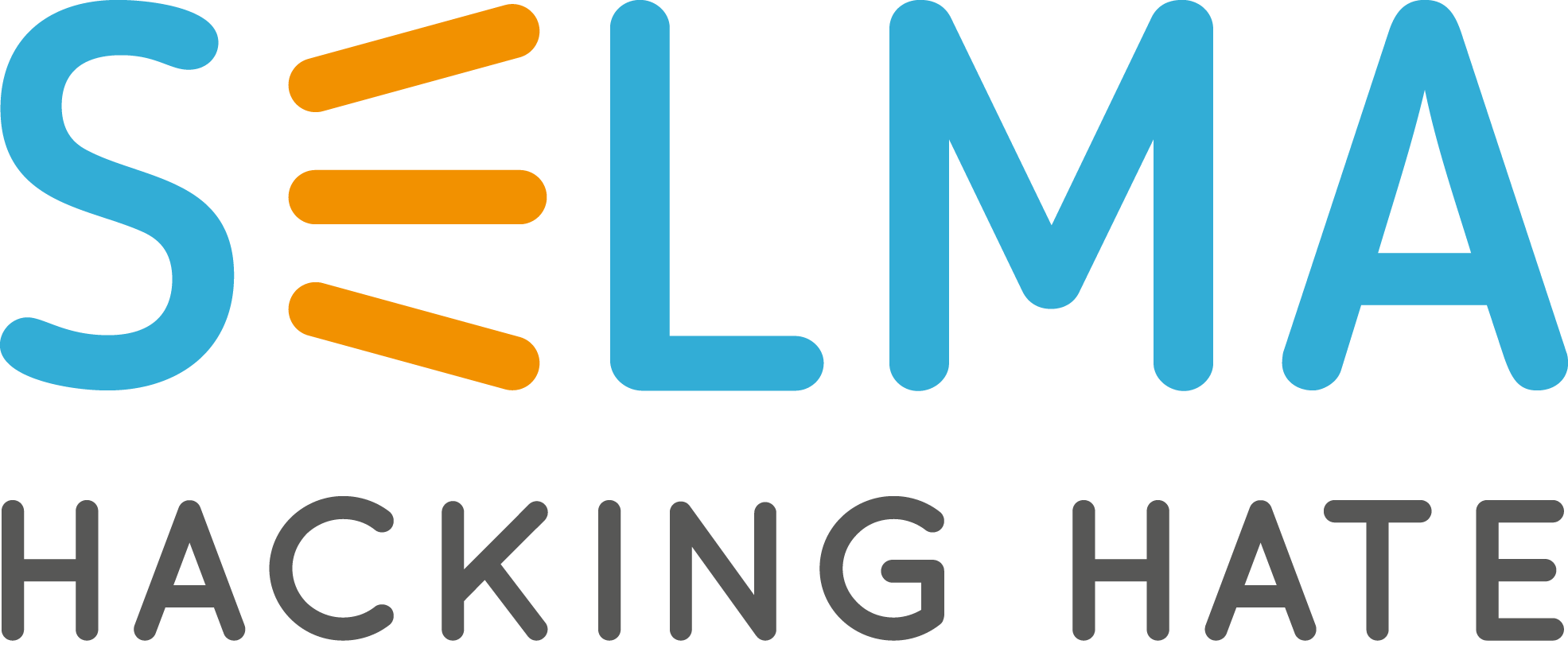 Eksempler på hadefulde udtalelser – 2
Ingen jobs, ingen fremtid, intet %$£*&@~£ håb #BlameXenovians
Åh du skønne xenovianer, jeg glæder mig til at fjerne dit hoved fra din krop! 
~%$£ dig, ~%$£ dem, ~%$£ alle.
Jeg synes at xenovianere har lige så meget ret til at være her som mennesker #kunforsjov
Hvornår vil I xenovianere kravle tilbage under den sten I er kommet frem fra?
De her folk er KRYB!       allesammen.
Alle xenovianere er %$£*&@~£ 
Du og din slags er allesammen en bunke &$!^*-&$%@!
Xenovianere er hunde! Det her er hvad jeg gør ved hunde: 
     burn-them-all.gif
Meme – den bedste xenovianer er en død xenovianer.
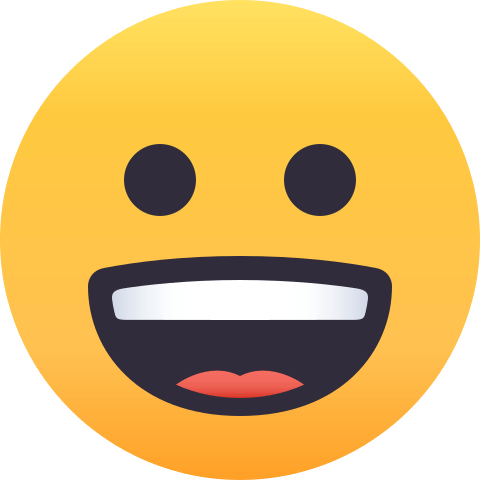 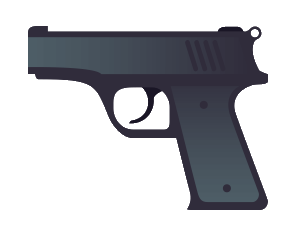 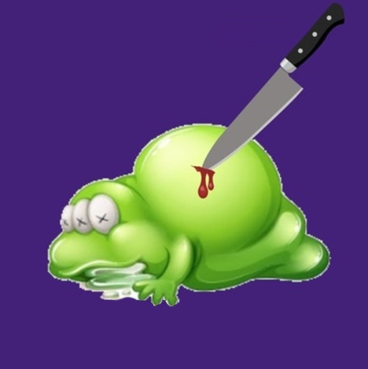 DEN BEDSTE XENOVIANER







ER EN DØD XENOVIANER
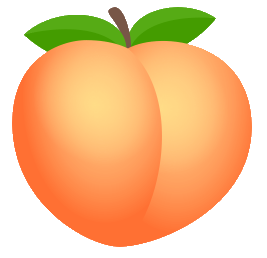 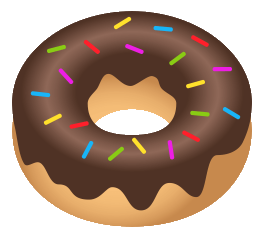 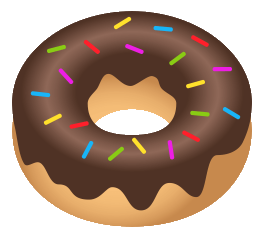 Ingen jobs, ingen fremtid, intet %$£*&@~£ håb #BlameXenovians
Åh du skønne xenovianer, jeg glæder mig til at fjerne dit hoved fra din krop!
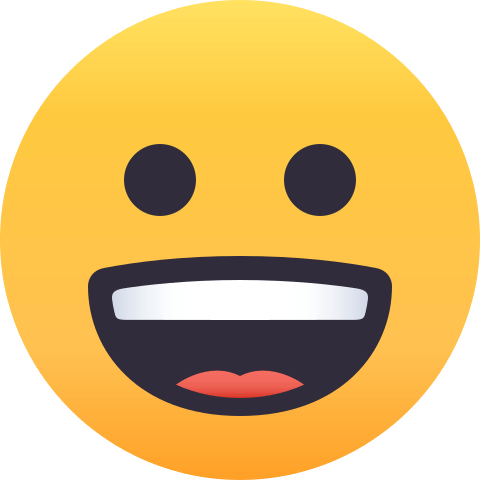 ~%$£ dig, ~%$£ dem, ~%$£ alle.
Jeg synes at xenovianere har lige så meget ret til at være her som mennesker #kunforsjov
Hvornår vil I xenovianere kravle tilbage under den sten I er kommet frem fra?
De her folk er KRYB!       allesammen.
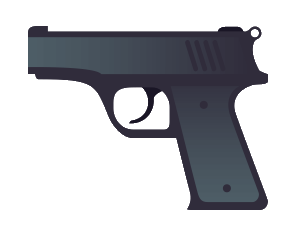 Alle xenovianere er %$£*&@~£
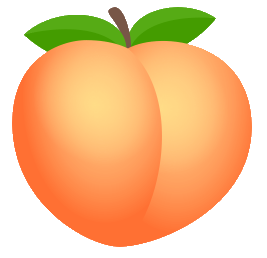 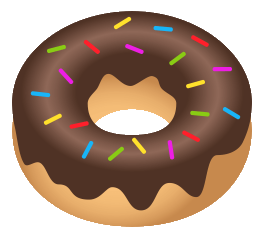 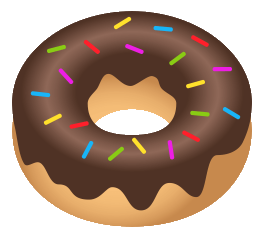 Du og din slags er allesammen en bunke &$!^*-&$%@!
Xenovianere er hunde! Det her er hvad jeg gør ved hunde: burn-them-all.gif
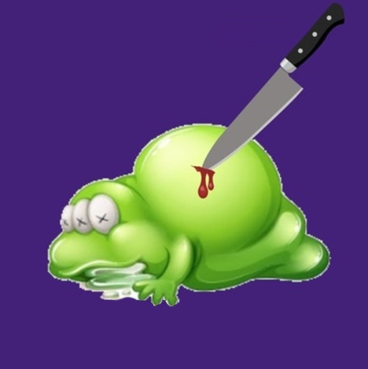 DEN BEDSTE XENOVIANER






ER EN DØD XENOVIANER
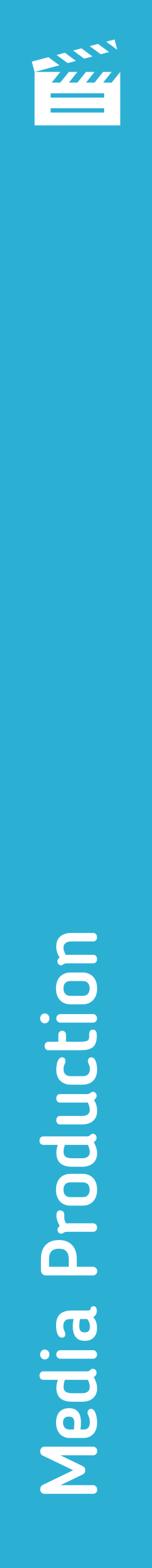 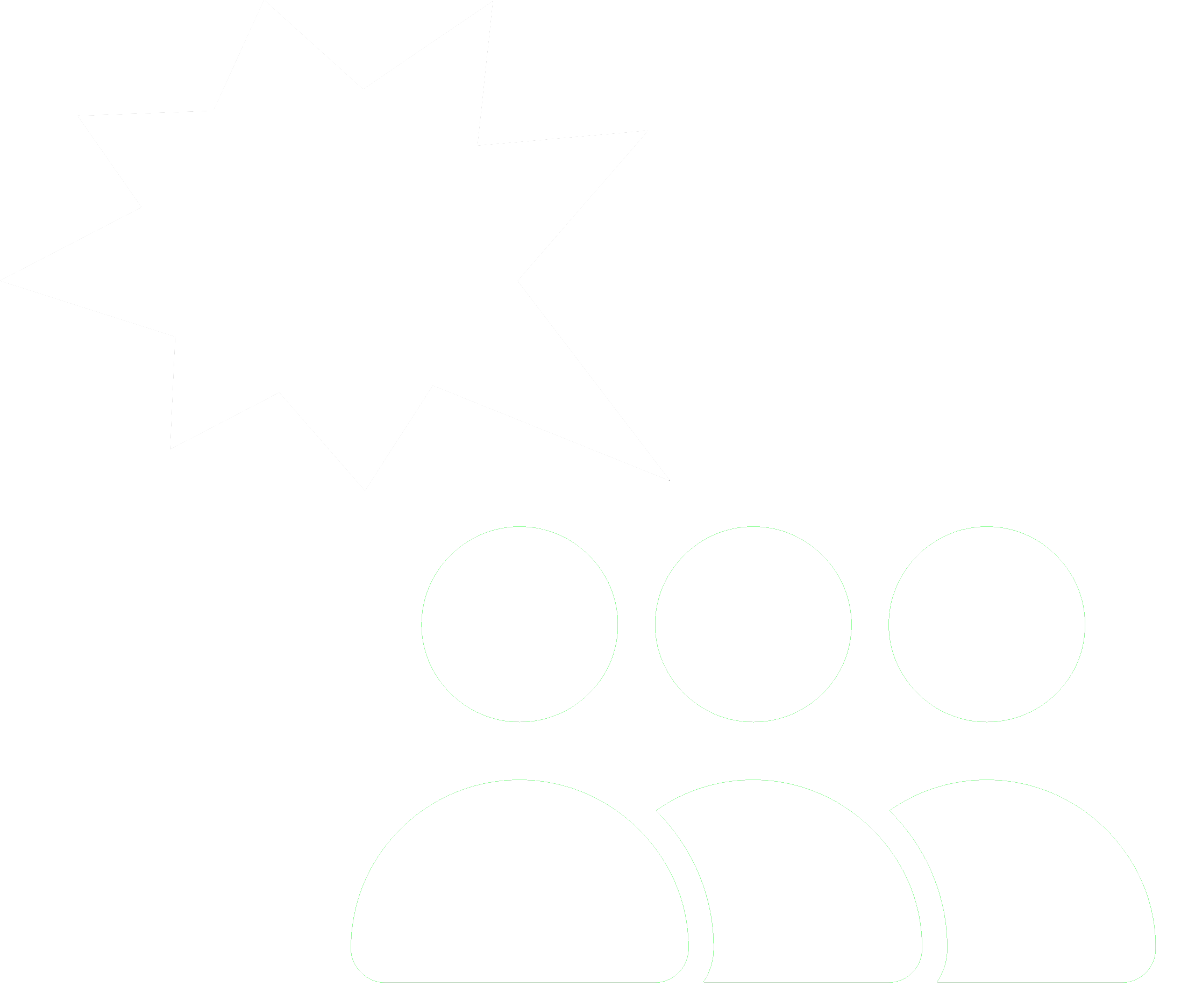 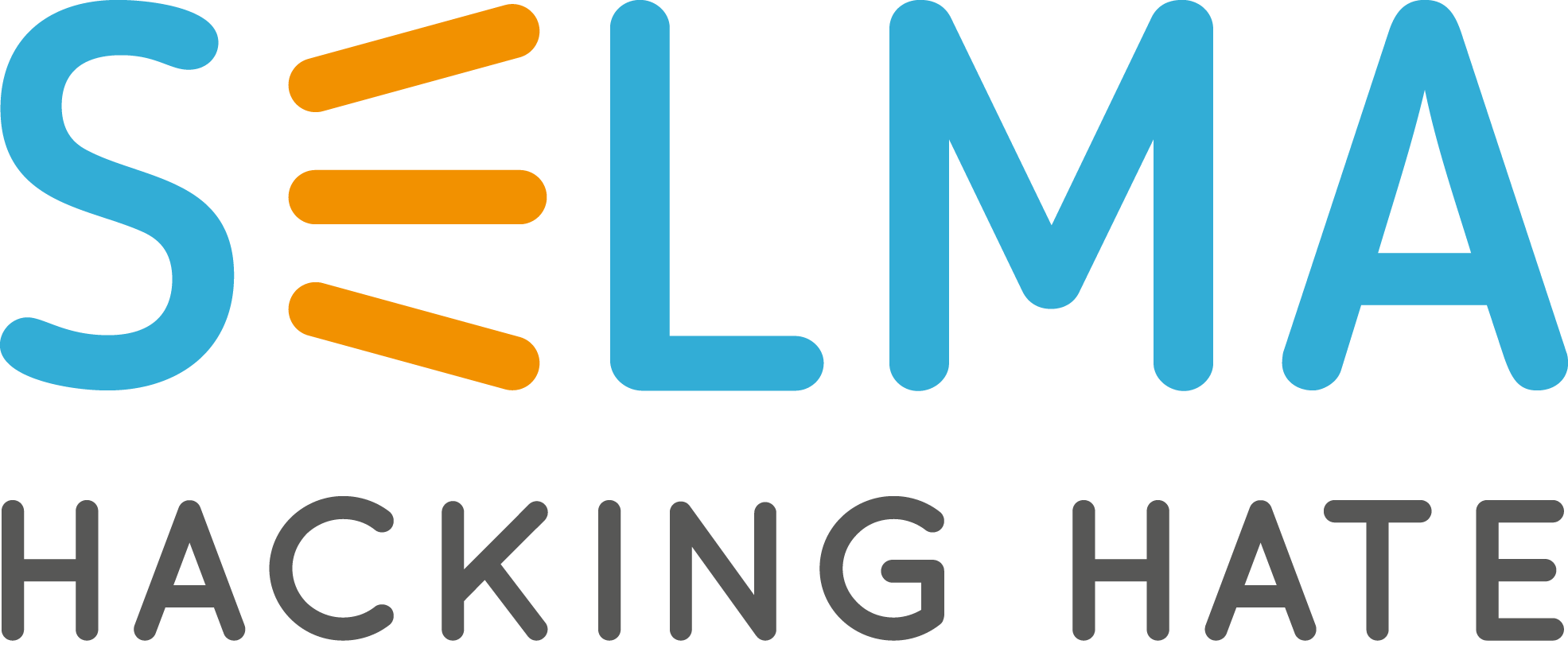 www.hackinghate.eu
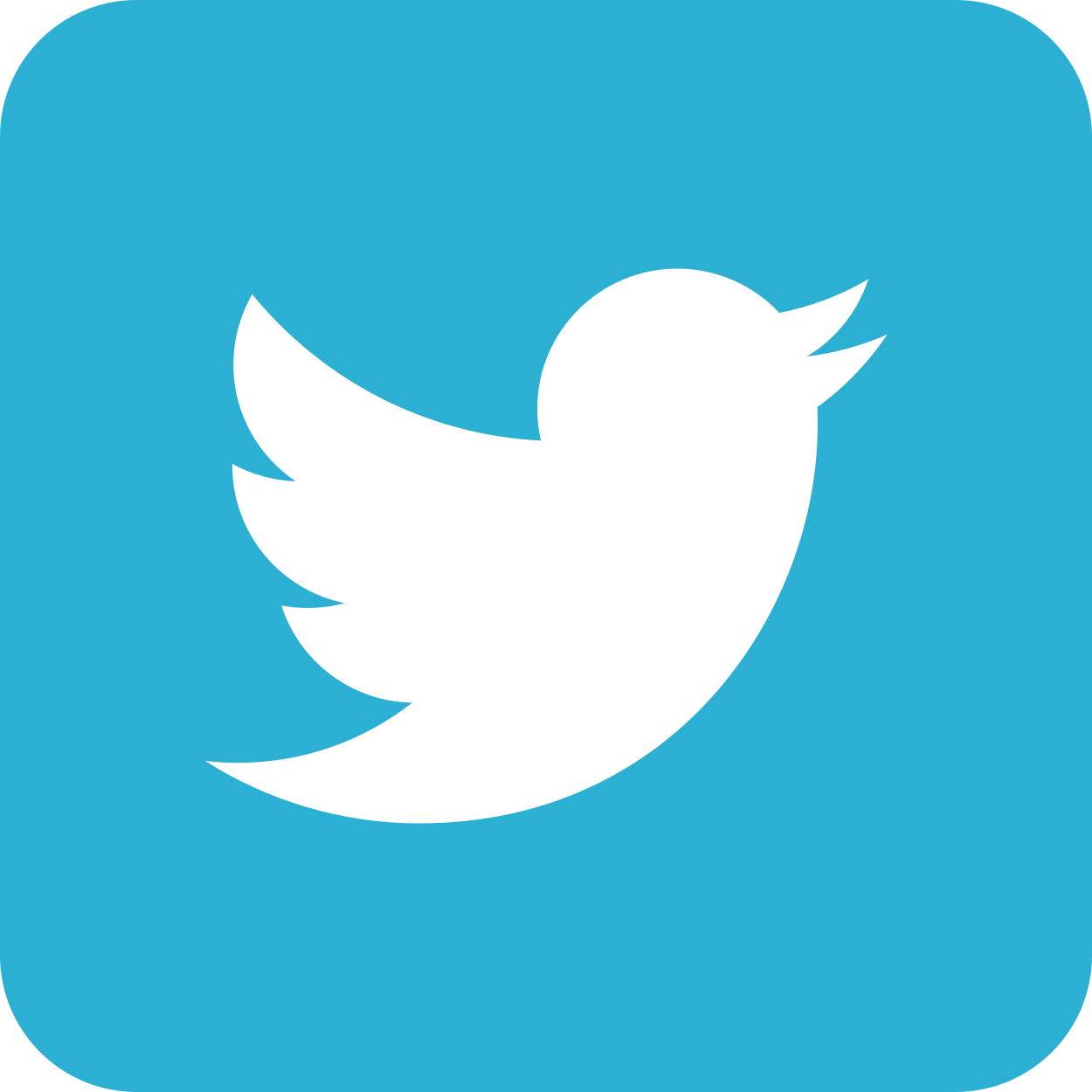 #SELMA_eu
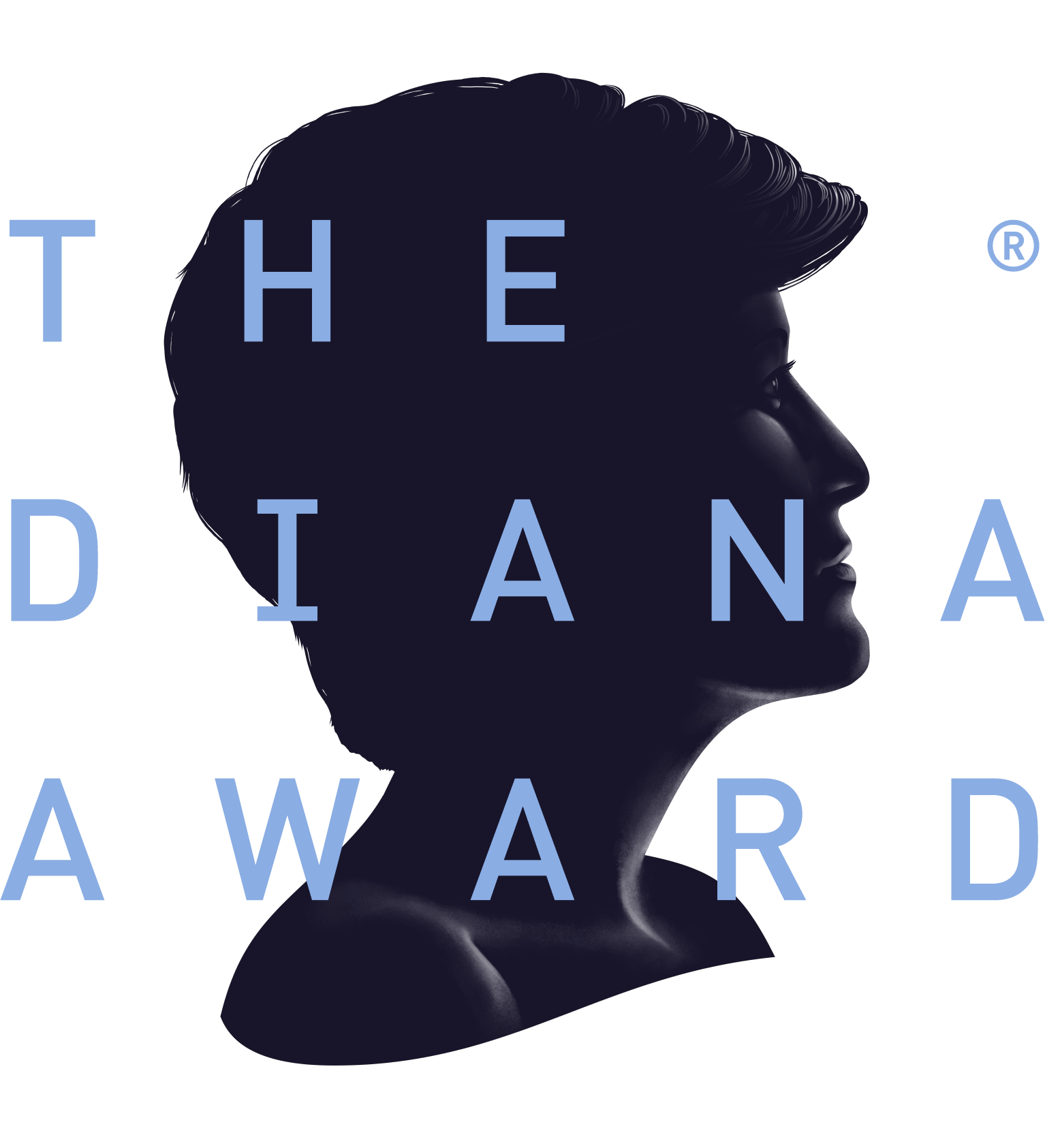 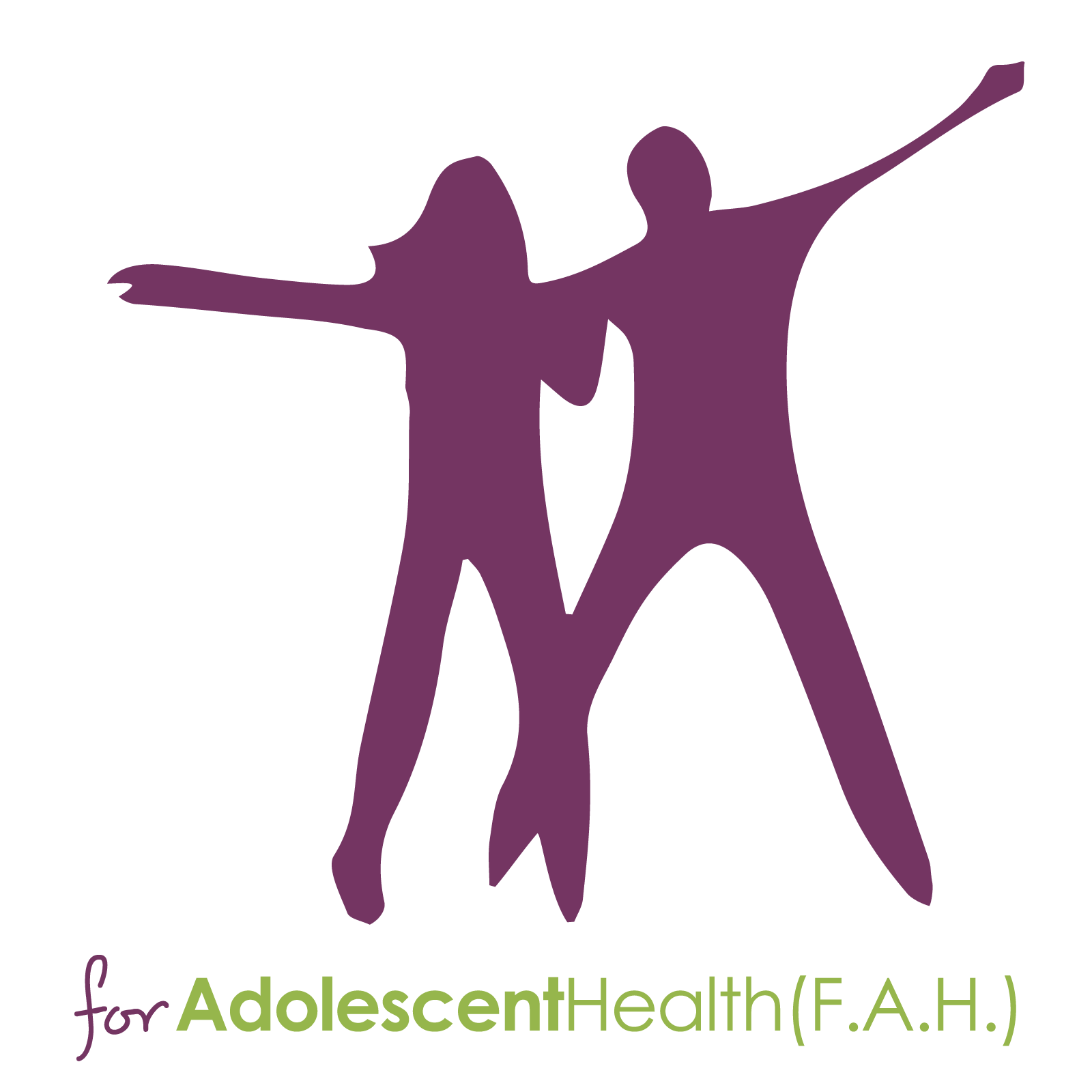 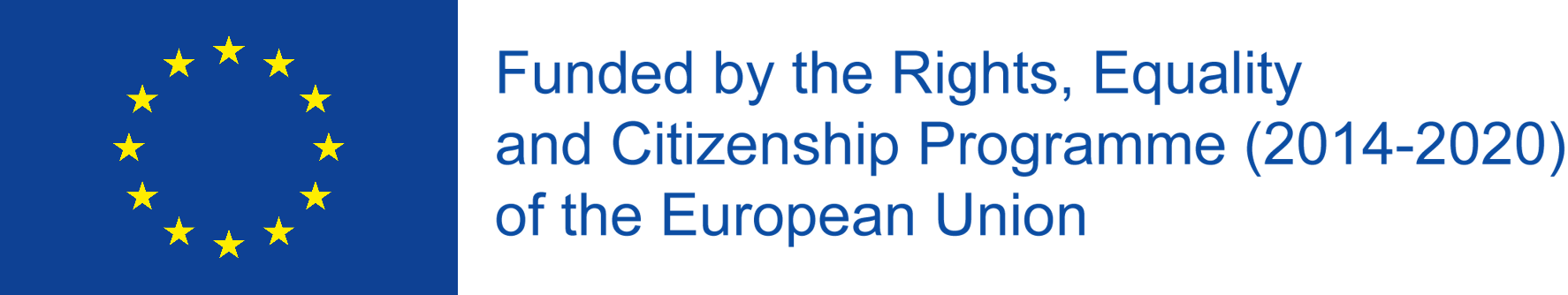 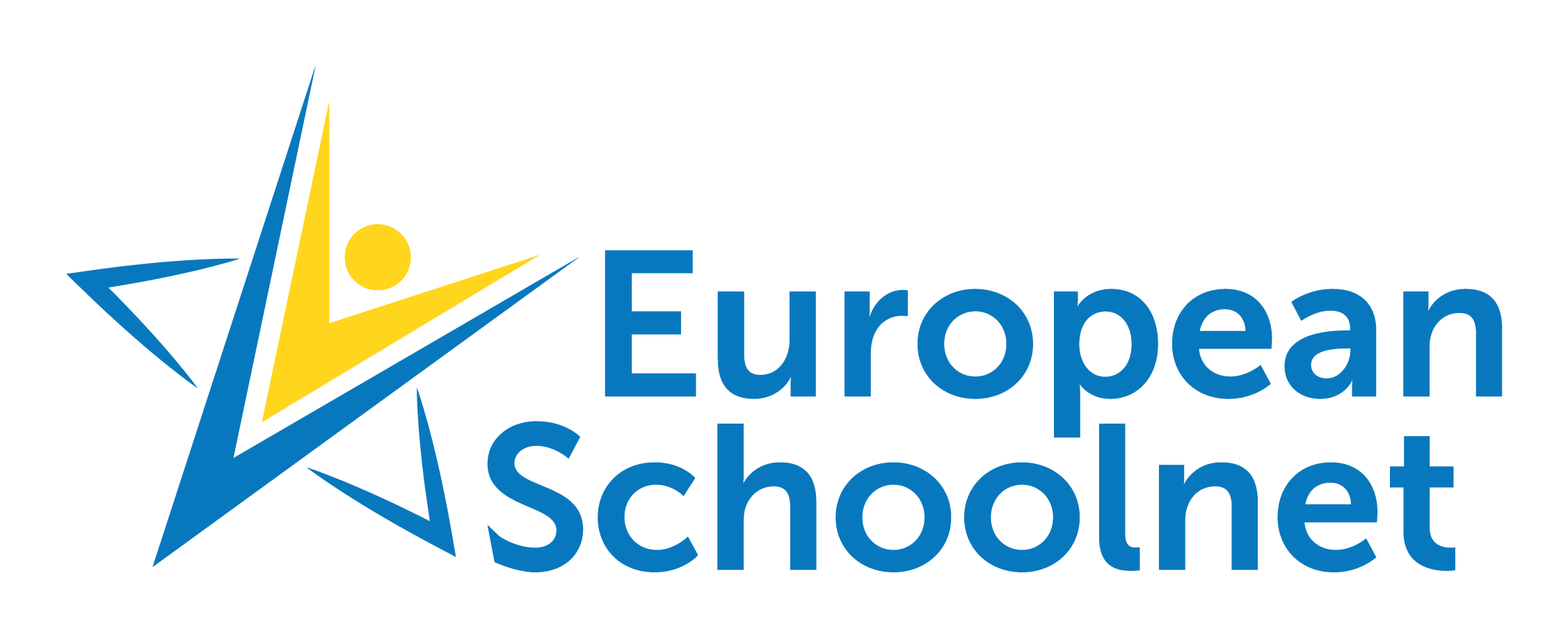 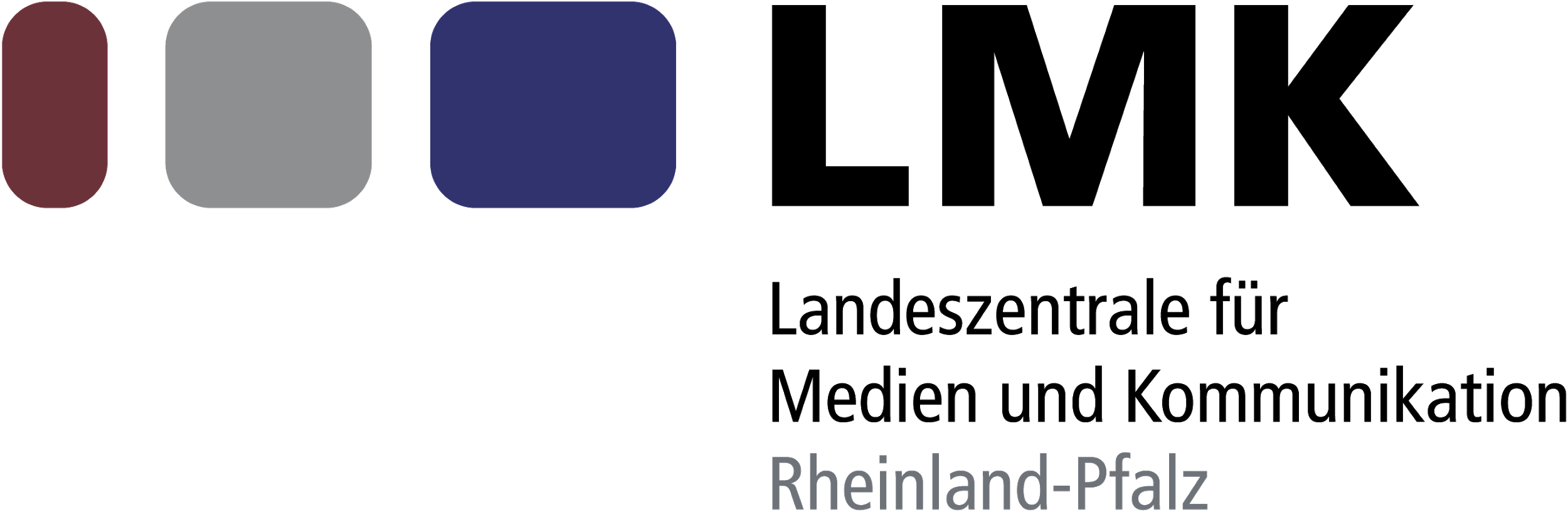 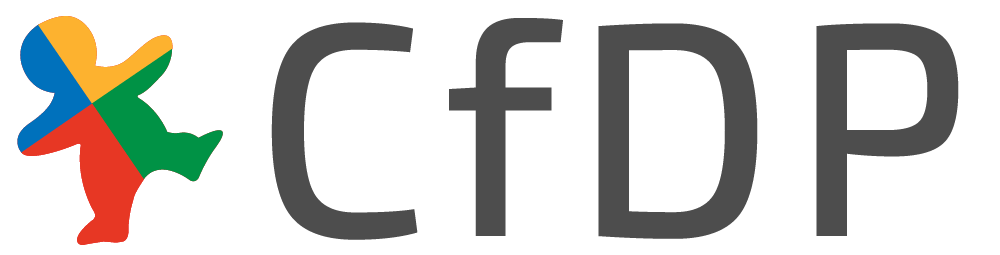 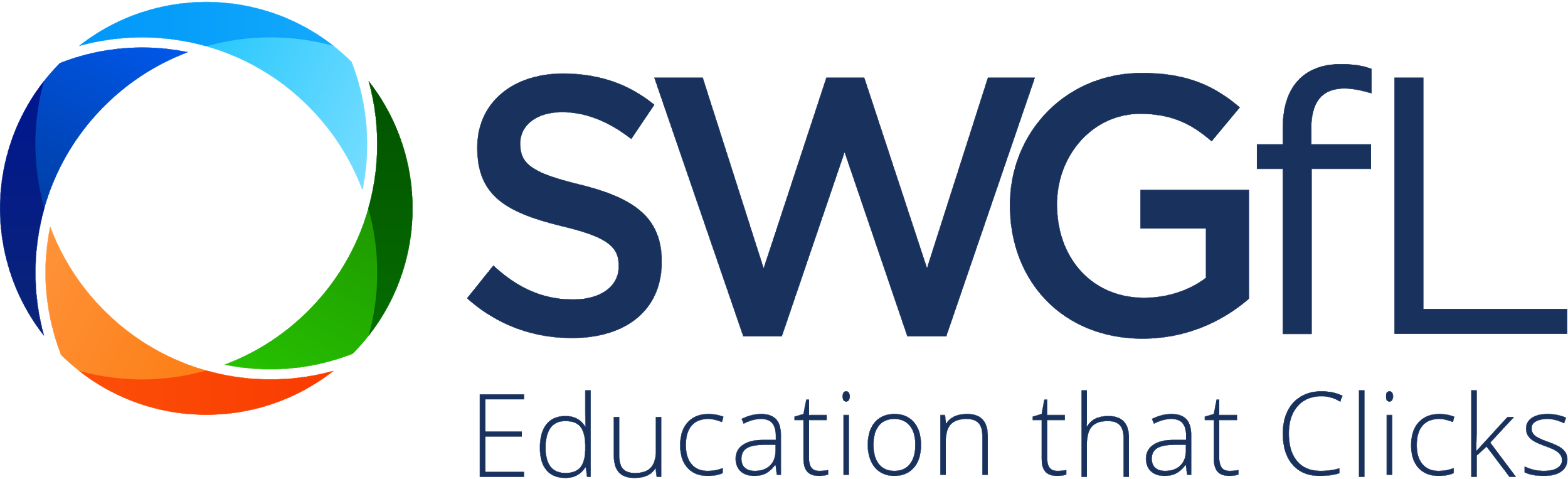